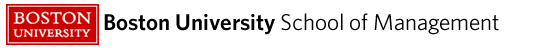 QM222 A1Nov. 27More tips on writing your projects
QM222 Fall 2017 Section A1
1
From Nov. 10 notes: How important is each variable?
The t-stat tells you if the impact of the variable might be  zero, i.e. if it is statistically significant.
How can you tell how much each variable contributes to explaining the variation in Y?  In other words, is the variable practically  important? Does it make a meaningful difference. 
I can suggest two ways you can do this. 
In terms of fit: Using your best regression, drop that variable and see how much the adjusted R-squared changes.
THIS IS PARTICULARLY USEFUL FOR SETS OF DUMMIES!
For each variable, multiply coef * (max X – min X), where the maximum X is the maximum in your sample (same for min).   
This is the largest change in Y that this variable can be responsible for.
QM222 Fall 2016 Section D1
2
How important is each variable?
3. For (2- category) dummy variables, explain their coefficient in the context of the average….  i.e. If the coefficient is 200, how much is this compared to the mean of Y?

4. For multiple category dummies, each coefficient is relative to the excluded reference category.


More generally, as you discuss your results, make sure it is clear what the coefficient tells us, whether it is a dummy or numerical variable.
QM222 Fall 2016 Section D1
3
Some additional tips
Your readers will be helped by knowing some key summary statistics of your variables – especially your dependent and key explanatory variable. 
Do not use terms t-stat or adjusted R-squared.  Instead, say things like:  This regression explains 50% of the variation in Cigarette consumption”, or, “We are more than 99% certain that spending has an impact on total points scored.”
Cite any fact your bring that is not from your own analysis.  To do this, in the test write (author, year) such as (US Bureau of the Census, 2012) and then put the actual citation in references at the paper’s end.
QM222 Fall 2017 Section A1
4
Some additional tips
Many projects would benefit by having a section called somethings like “background” that introduces the background to the issue and the key summary statistics.
Many projects would benefit by dividing the results into several sections to tell your story step by step.
Label every graph and table e.g. Exhibit 1 (or Table 1), as well as giving it a descriptive title.
QM222 Fall 2017 Section A1
5
Some additional tips
If your dependent variable is a dummy, explain how to interpret the coefficient (as percentage point differences in Y). … You might also add that since the average Y is __%, the percentage change in Y is around ____ times the coefficient. g. if average  Y is .5, the average percentage change is twice the coefficient. (Then continue to make this percentage point/percentage differentiation when talking about results.)
DO NOT focus on getting a high adjusted R-squared.  Focus only on getting the least biased measure of the impact of a variable.
We should know who the client is upfront!
QM222 Fall 2017 Section A1
6
Do NOT put regressions in text but in a regression table.
Column for each regression
2 lines for each variable: one for coefficient and one for standard error or t-stat
Asterisks for significance, #obs, Adj Rsq, 
Footnotes that include if se or t-stat, what excluded categories are
QM222 Fall 2017 Section Sections E1 & H1
7
Some additional tips: On Quadratics
Quadratics: When you have a linear and a squared variable, you cannot interpret the linear term’s coefficient only as its effect (for instance age squared.) 
Instead, both the linear and quadratic terms must be combined to figure out the effect.
  In general, if the quadratic is    b X + a X2  , the best way to calculate the effect of a change in X is to do the derivative (or slope) which is b + 2*a*X.   As you see, the slope depends on the specific value of X (e.g. age) you are at.  
Moreover, you cannot use the t-stats of the two different terms to measure the significance of the impact of the variable – let’s say age.  Instead, you need to measure the joint significance at a specific age, let’s say the age of 30. To do this, after the regression, type lincom age+agesq*2*30 (which is the slope at the age of 30).
Or you can test if together they add explanatory power (are significant): test age agesq
QM222 Fall 2017 Section A1
8
Some additional tips: On Quadratics
A good way to illustrate the quadratic is to draw a graph so you can see the shape of the relationship.  Use the range of X’s (e.g. age) in your sample.   
But many of you are confused about the Y-axis since we are only including the contribution of these two terms (to Y).  I have a way to solve this.  Let’s consider the variable age and assume that the youngest people in your dataset are 18. 
Start the Y value at the average Y of 18 year olds in your sample.  Let’s say that the Y value at age 18 is 100.  Then, make the rest of the curve change from there (by adding 100 to all predicted effects of age at the different ages.)
QM222 Fall 2017 Section A1
9